DEPARTMENT OF NUTRITION AND DIETETICS
FOOD SERVICE MANAGEMENT-IIIII B.Sc NUTRITION AND DIETETICSSUBJECT INCHARGE: Dr.S.VISHNUPRIYA
Methods of purchasing
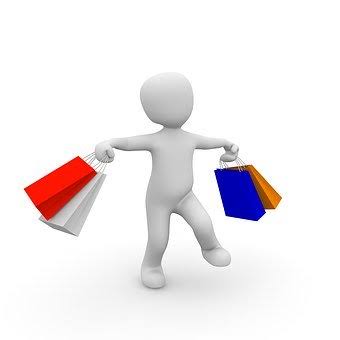 DEPARTMENT OF NUTRITION AND DIETETICS
DEPARTMENT OF NUTRITION AND DIETETICS
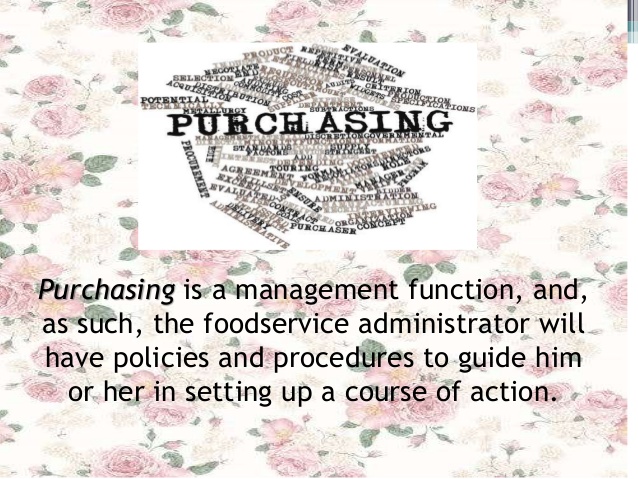 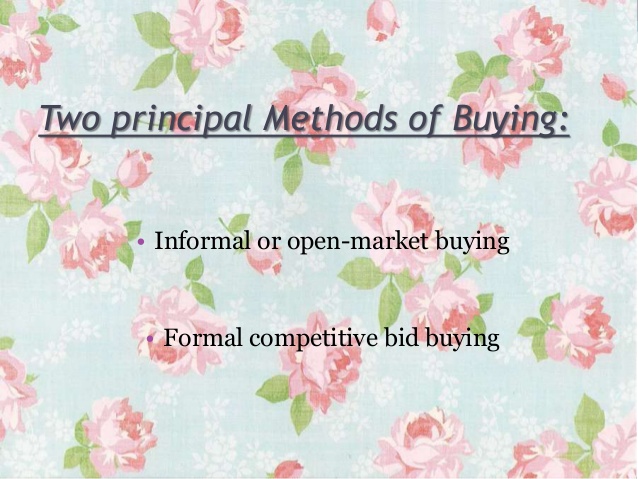 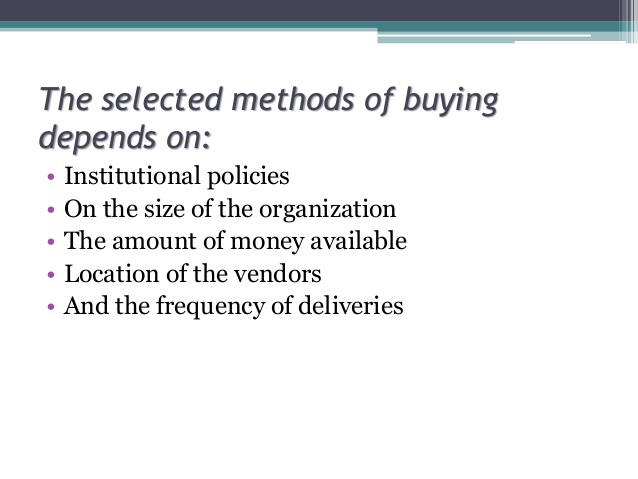 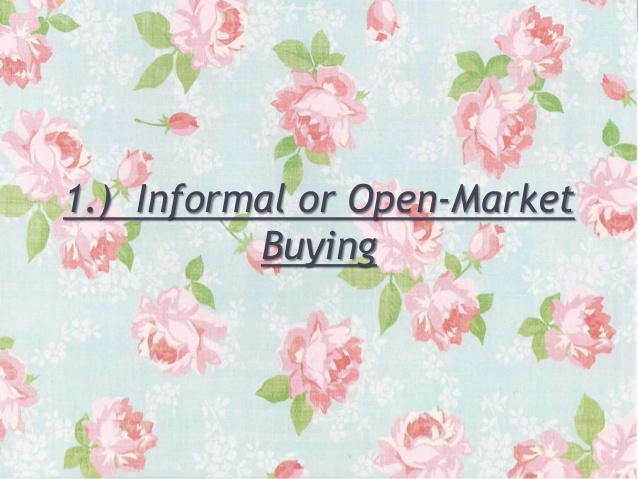 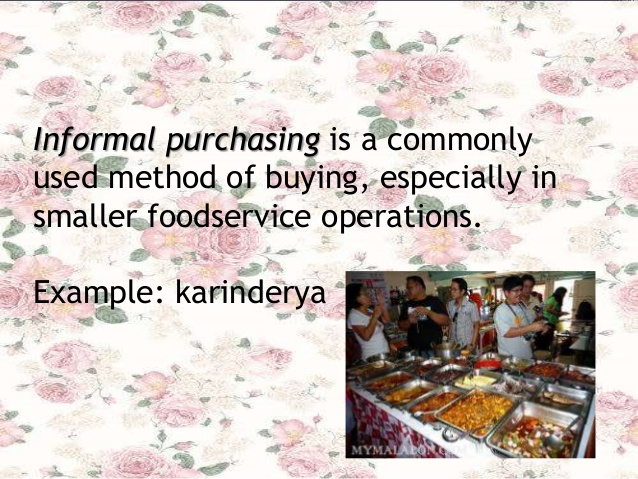 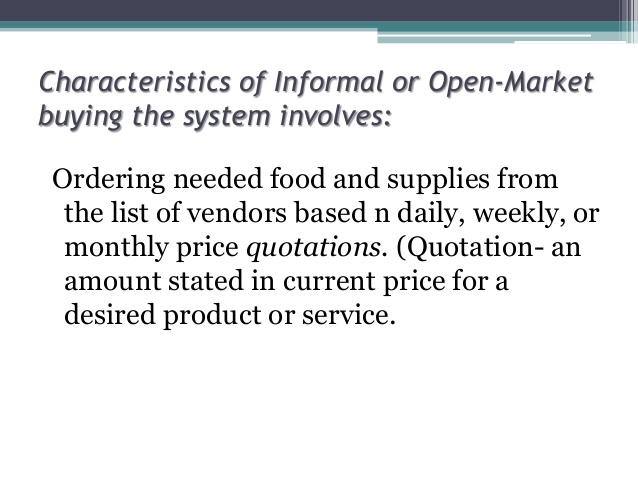 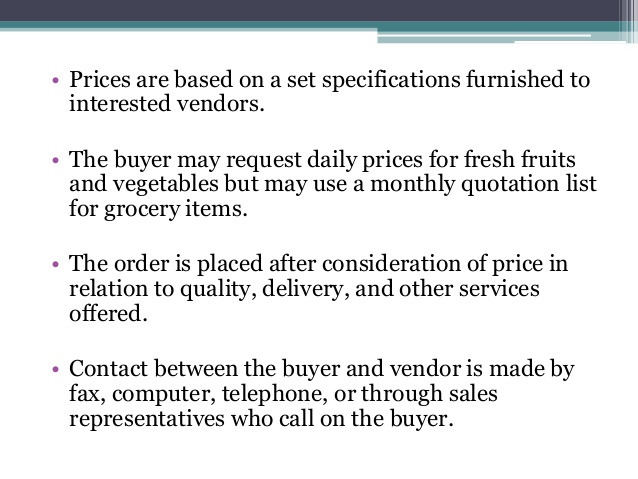 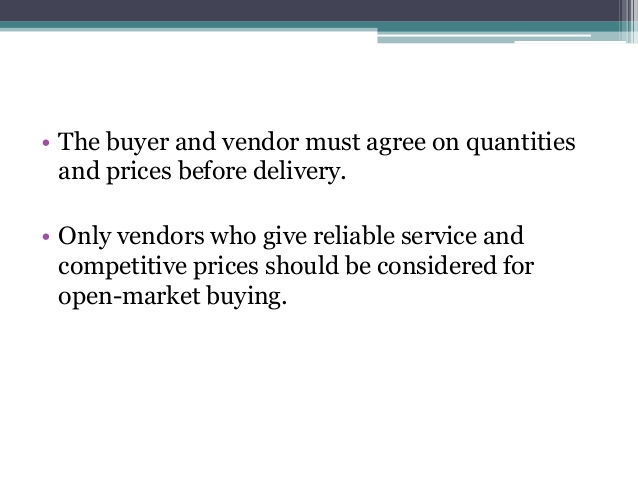 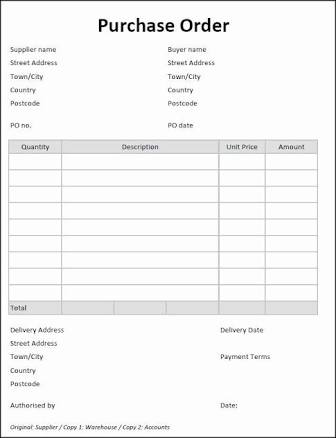 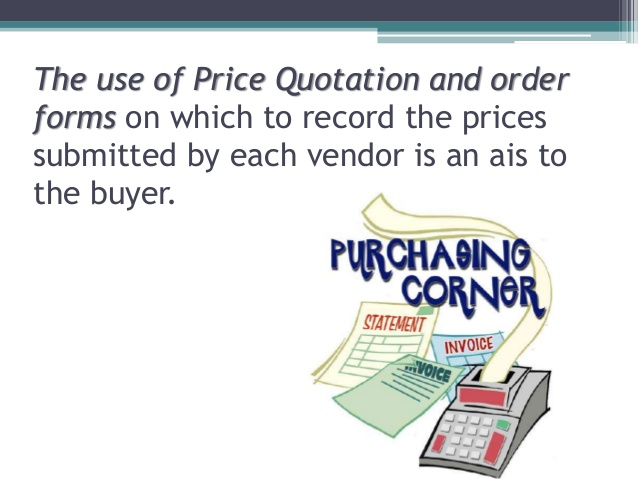 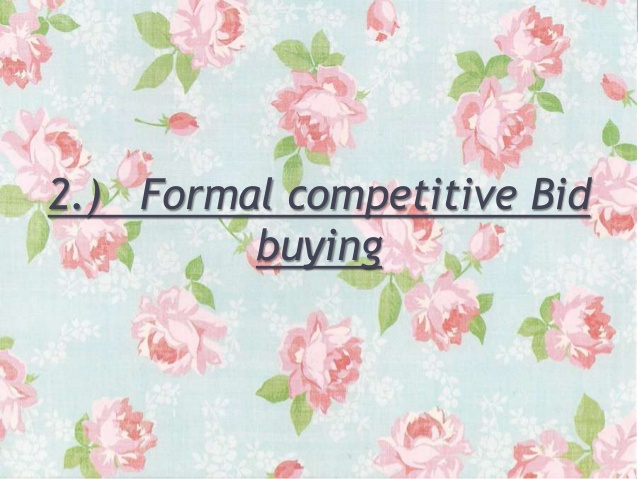 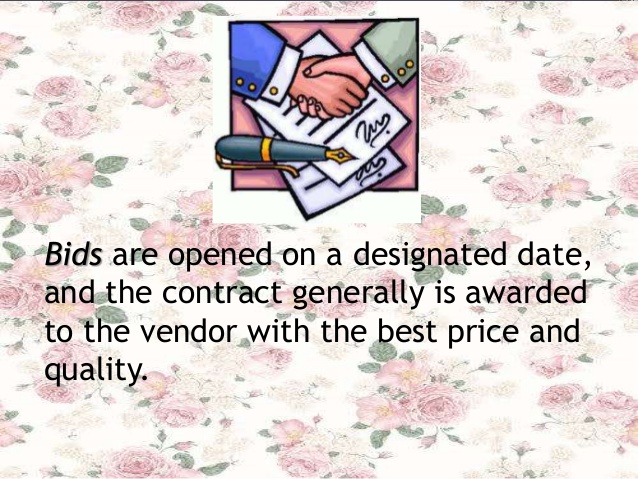 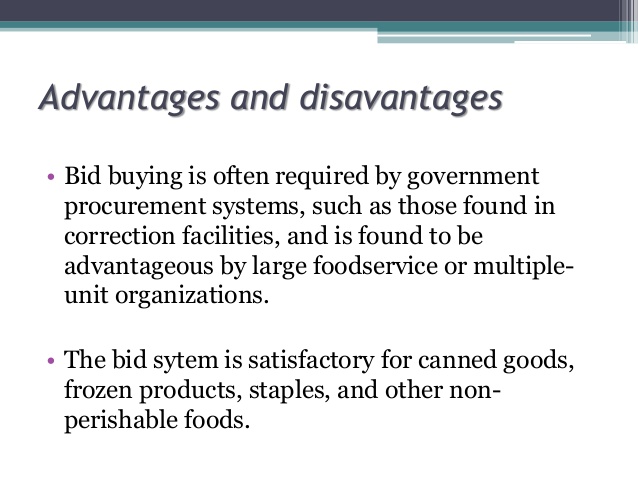 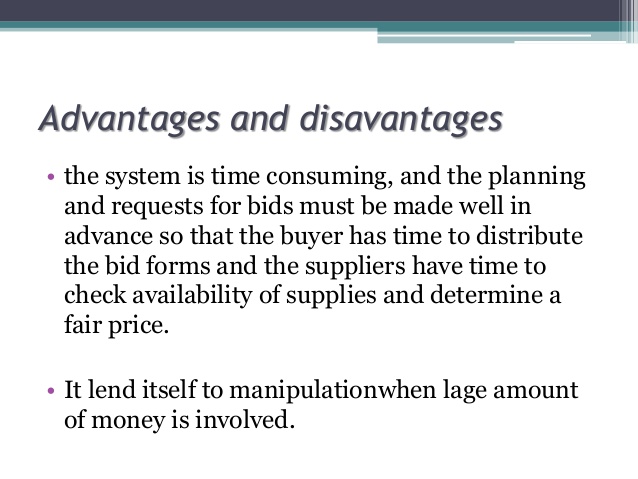 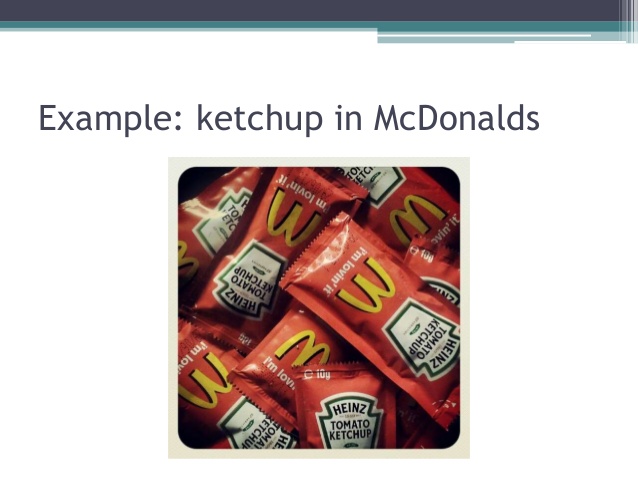 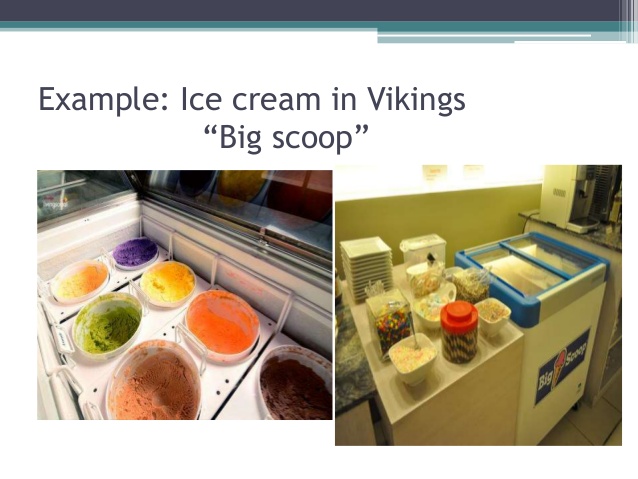 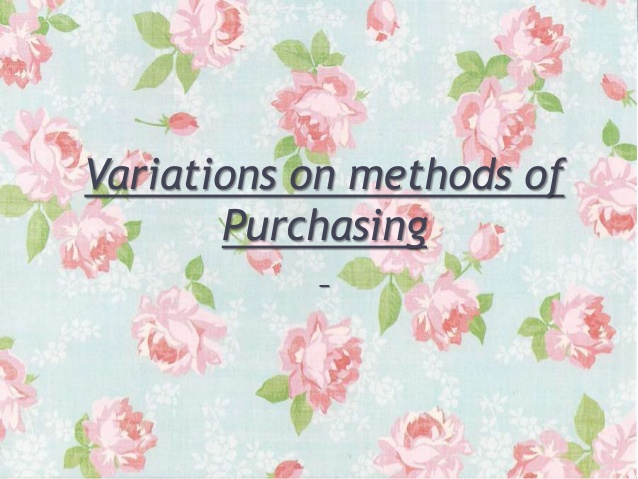 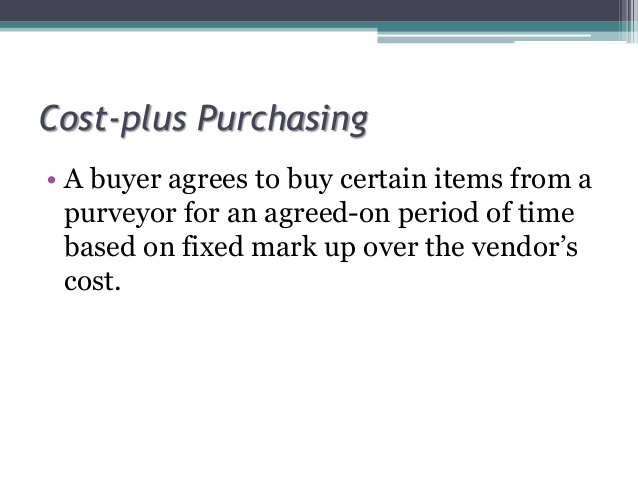 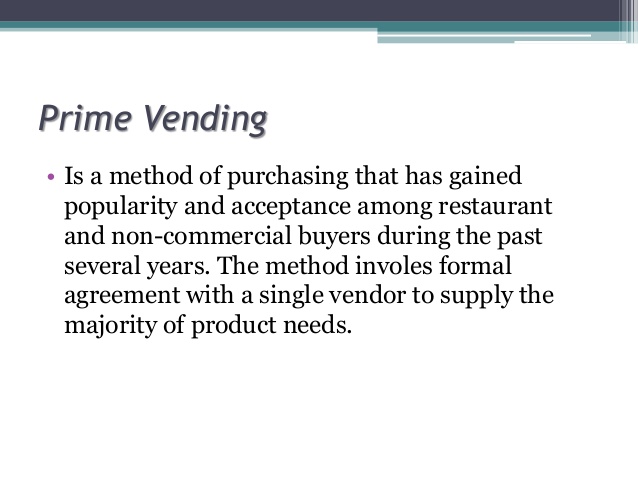 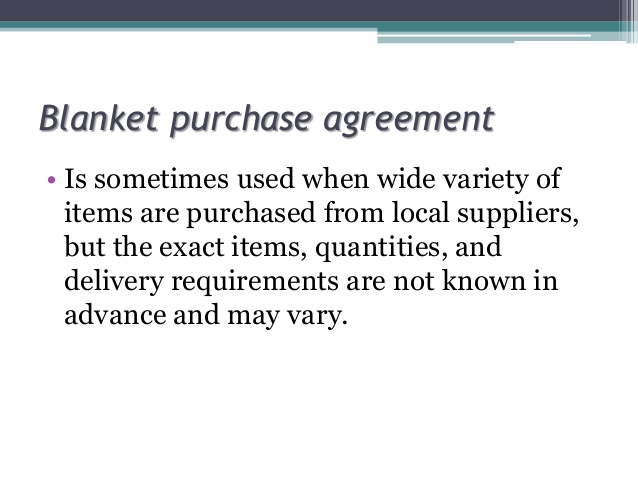 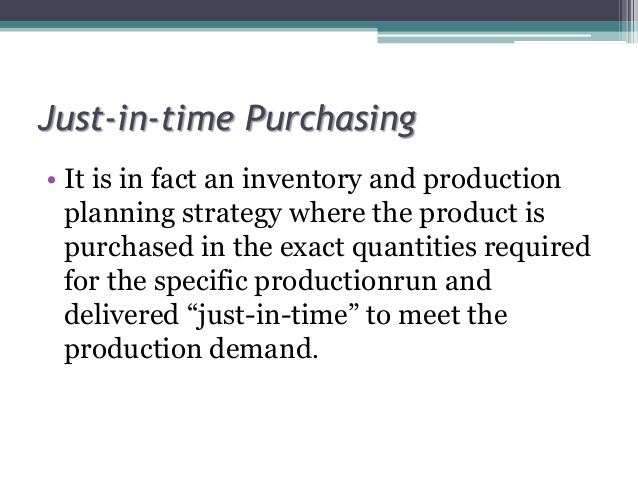 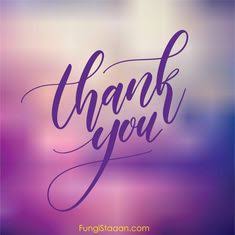